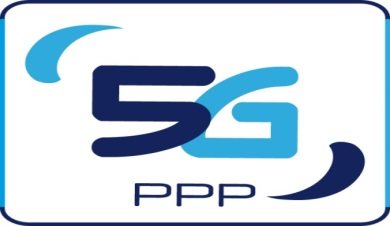 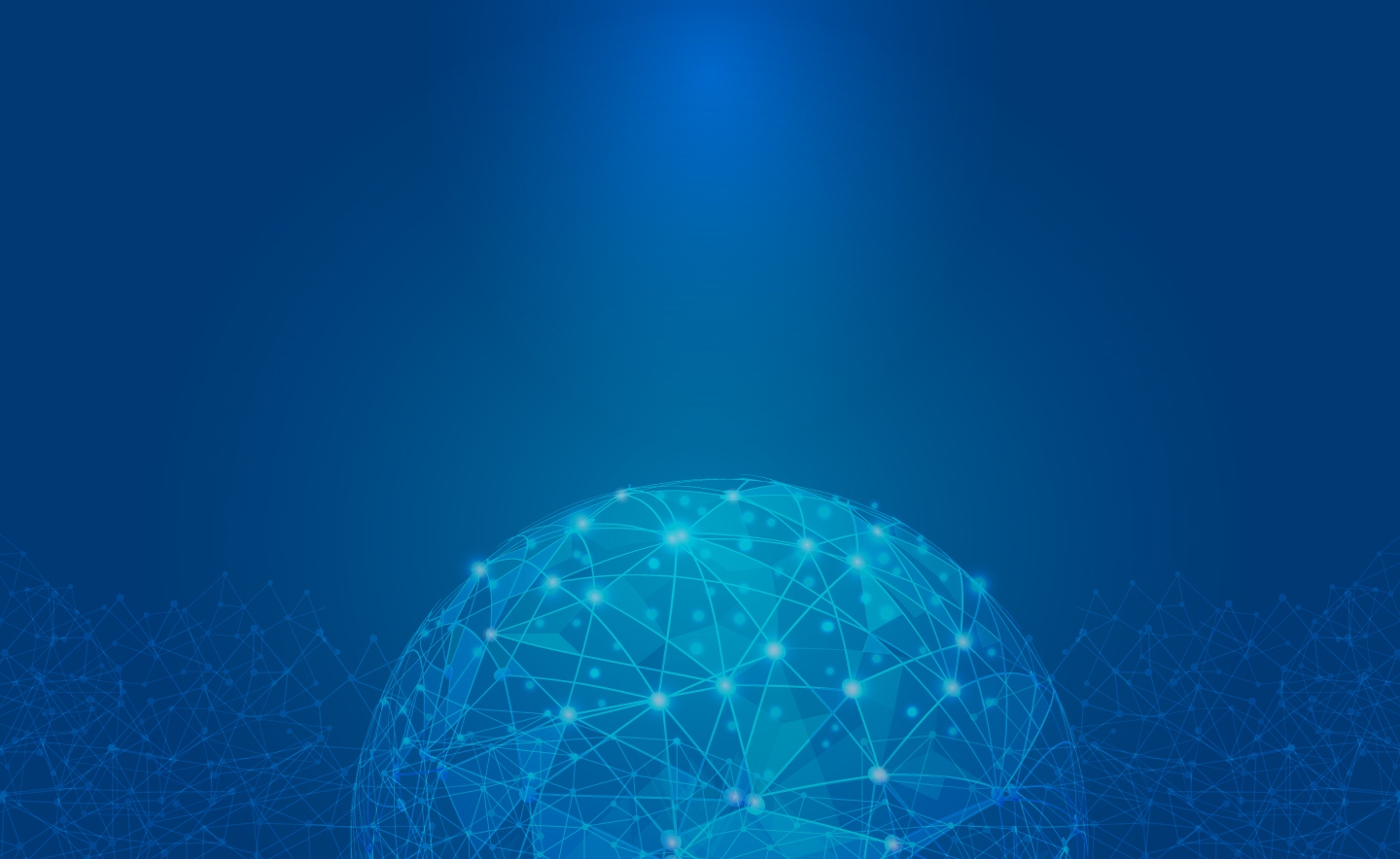 5G PPP 
Stakeholders event 
From Phase 1 to Phase 2
Thibaut KLEINER*
European Commission
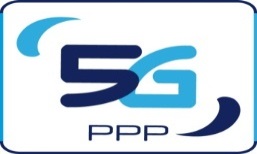 5G PPP
- Public Private Partnership (PPP) research programme
Up to 700 million € public funding
Matched by  expected private funding of about 3.5 billion €
- Covers policy areas too
Pre standardisation
Spectrum
International cooperation
- Implementation through an Industrial Association, 5G-I-A
- 3 Phases until 2020
5G-PPP Key ambitions
5G-PPP Program aims at delivering technologies, architectures and solutions to future 5G communication infrastructures
Support of 5G-PPP targeted outcomes in global standards is a priority
Program Ambitions: Key Challenges / High-level KPIs 
Providing 1000 times higher wireless area capacity and more varied service capabilities compared to 2010
Saving up to 90% of energy per service provided. The main focus will be in mobile communication networks where the dominating energy consumption comes from the radio access network
Reducing the average service creation time cycle from 90 hours to 90 minutes
Creating a secure, reliable and dependable Internet with a “zero perceived” downtime for services provision
Facilitating very dense deployments of wireless communication links to connect over 7 trillion wireless devices serving over 7 billion people
Enabling advanced user-controlled privacy
3
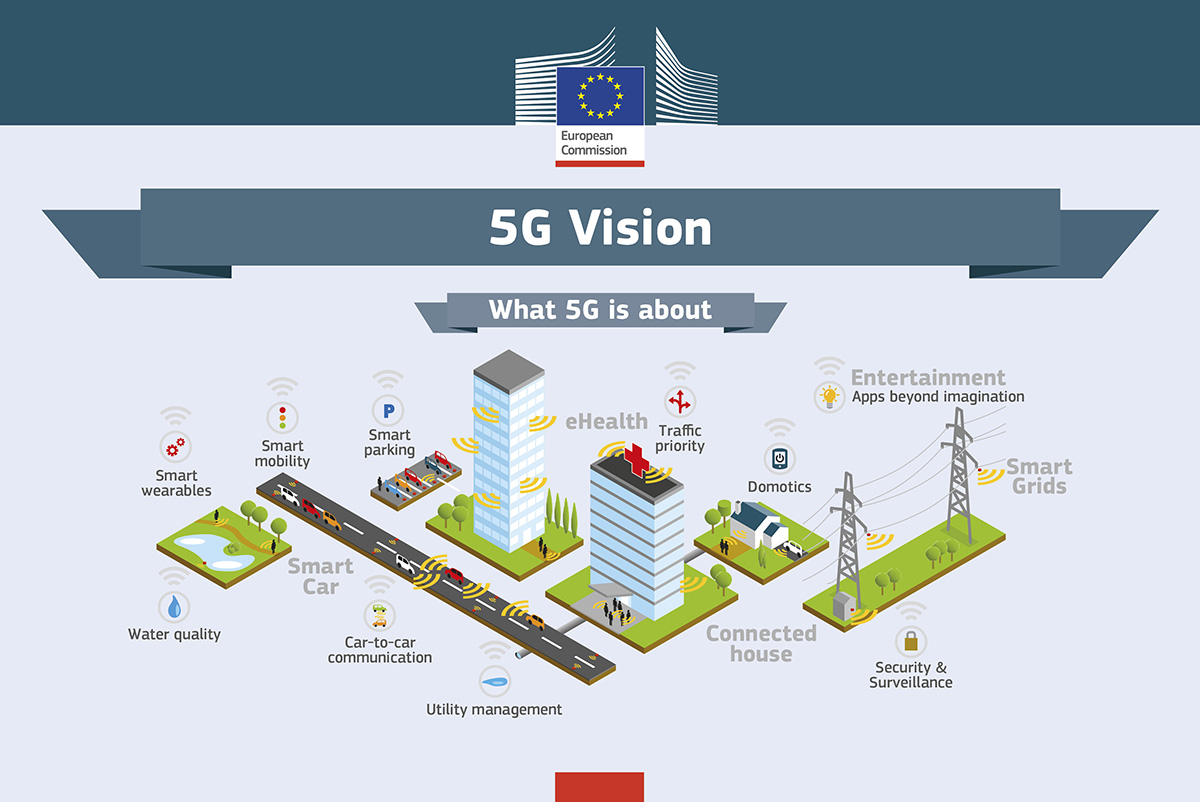 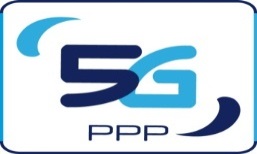 4
5G-PPP Approach
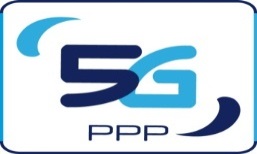 5G = digital infrastructure supporting ecosystem for business innovation
Value-added services
Immersive user experience
Expanded Internet of Things
New mission critical services (low latency, high reliability)
Unified and programmable infrastructure
Support of multi tenancy and network resource slicing models
Design to be a sustainable and scalable technology
Commercial deployment of 5G systems in years 2020+
Field trials from year 2018 onwards, not yet based on commercial products
First commercial roll-outs expected to start in year 2020
	http://5g-ppp.eu/wp-content/uploads/2015/02/5G-Vision-Brochure-v1.pdf
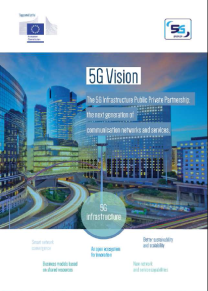 [Speaker Notes: Main characteristics based on the Vision paper. Key message on timing, avoid rushing the process of 5G definition. 
Put importance of emergence of a full 5G ecosystem, not limited to one or the other "priority" service]
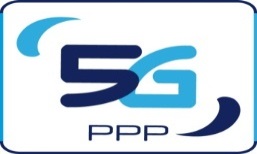 5G-PPP R&I Projects
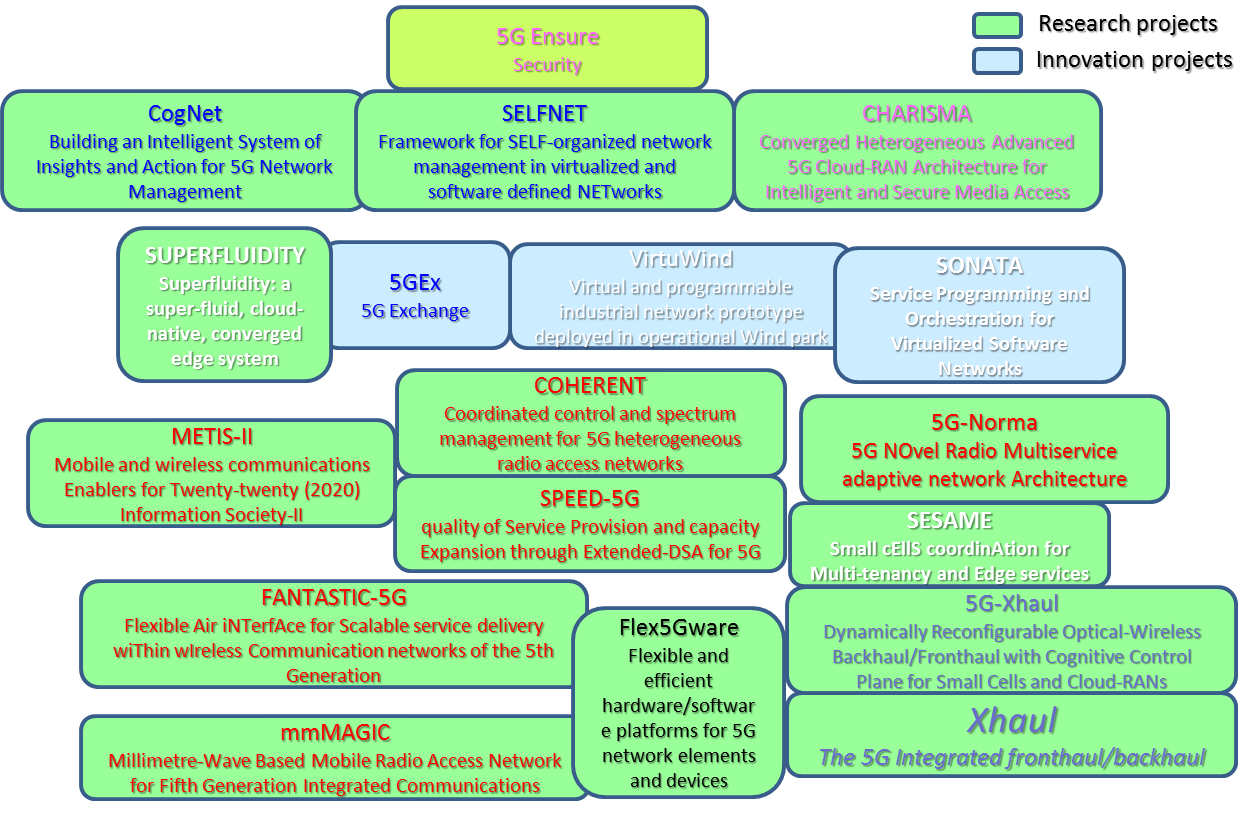 Launch: 1st of July 2015
[Speaker Notes: Message: Holistic view, complete prog integration. Key:
RED: Radio projects and architectures, RAN
BLUE: Network Management
WHITE: SDN/NFV
BLACK: Components and enabling technos
GREY: Backhaul/fronthaul
PINK: security]
Projects vs KPI's
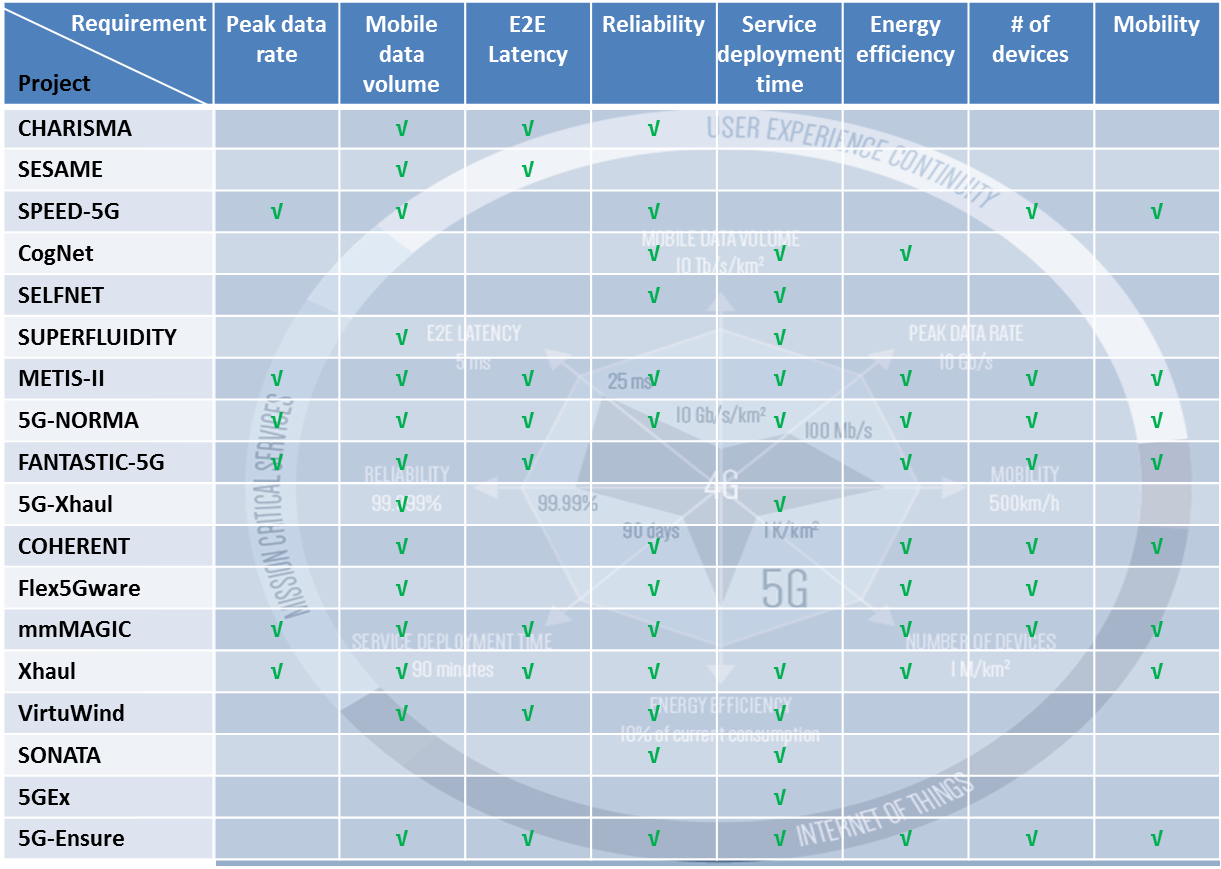 7
Integration and Working Groups
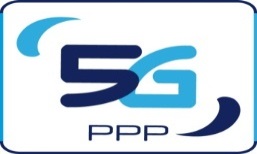 Vision & Vertical
Standards
KPI's
Spectrum
Network 
Management
Evaluation 
Framework
Architecture
International cooperation
SDN/NFV
Virtualisation
Trailblazing Verticals
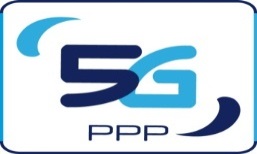 5G Vision Paper published MWC 2015
EC Study on socio-economic impact 5G
EU White papers on key verticals for MWC 2016 (5G-PPP)
Phase 2 PPP
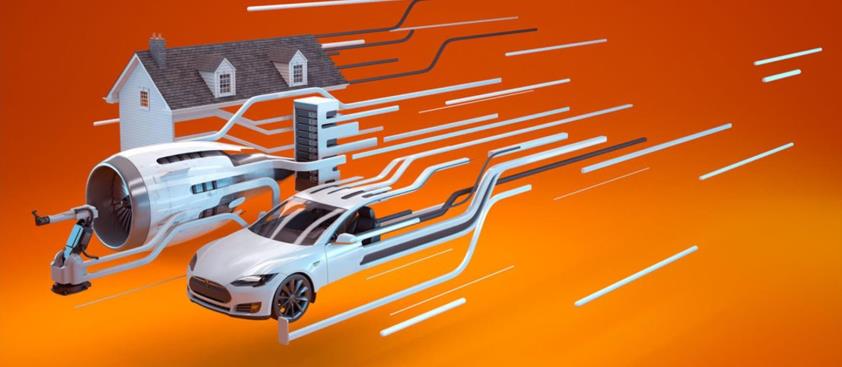 Graphic: Harvard Business Review Sept. 2015
White Paper Overview
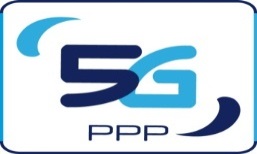 Automotive
Energy
Factory
Healthcare
Media
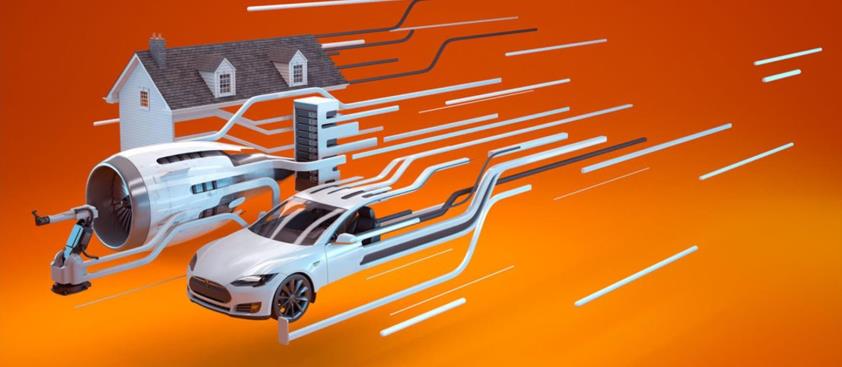 Graphic: Harvard Business Review Sept. 2015
10
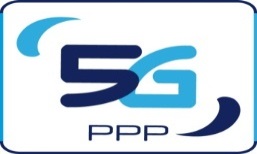 5G R&I phase 2: 			2017-2019
Focus on Proof of Concepts, Experiments, Verticals
Critical technologies and Systems  (€100 m)
Radio Network and Architectures
Optical Core
SDN/NFV, architecture, net mgt; 
	Convergent technologies (€45 m)
Optical support to access
Network apps
Research cooperation in access nets (Taiwan)
	International cooperation (6M€ for 5G with SK and JP);
	 Support Action (€3m)
Some highlights
Phase 2 = re-inforced programme dimension
Testbeds and testing with verticals
SME participation >20%
Holistic perspective
Satellite
12
Main 5G Call planning
ICT-07-2017 & ICT-08-2017:

Opening: 10 May 2016

Closing: 08 Nov 2016
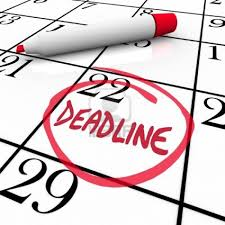 13
Designed to impact
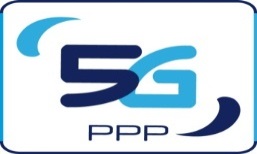 5G PPP Phase III
5G PPP Phase I
5G PPP Phase II
5G research in FP7 and
in the private sector
Results from FP7
Projects contributed
to ITU-R on 5G vision
and requirements
3GPP Work Items and 3GPP Releases
3GPP Study Items
ONF, Open Daylight, OPNFV, Open Stack, …
Contributions to standardisation and regulatory process via member organisations in respective bodies
Interaction also with the
WRC preparatory process
ITU-R Vision and Recommendation
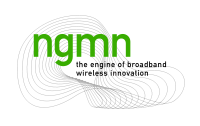 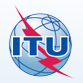 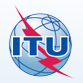 Prototype and product development
Trials
TIME
14
[Speaker Notes: Not only R&D, interactions with Standards and spectrum are sought]
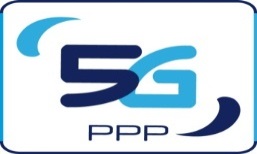 International Cooperation
5G Joint Declarations signed with:
South Korea
Japan
China
Mirrored by MoU at 5G-I-A level with
5G Forum
5G MF
IMT 2020 (5G) Promotion Group
Other
MoU US 4G america; FCC discussions
Taiwan, Joint Research agreement
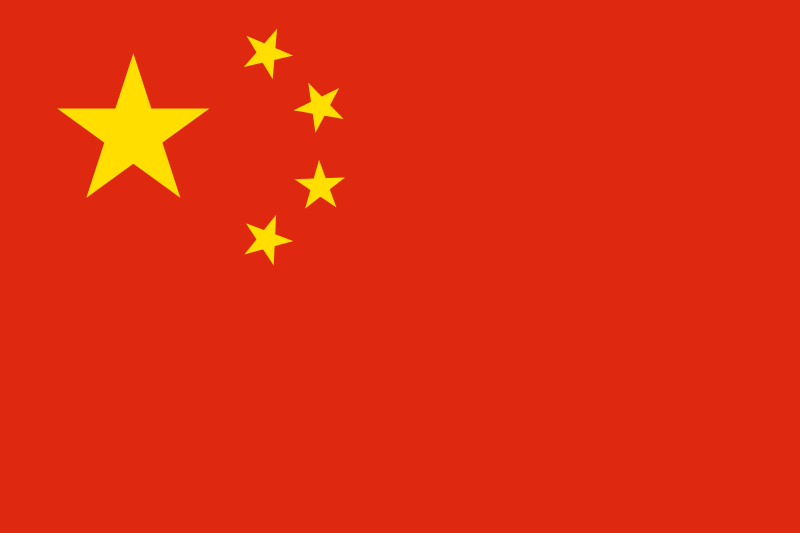 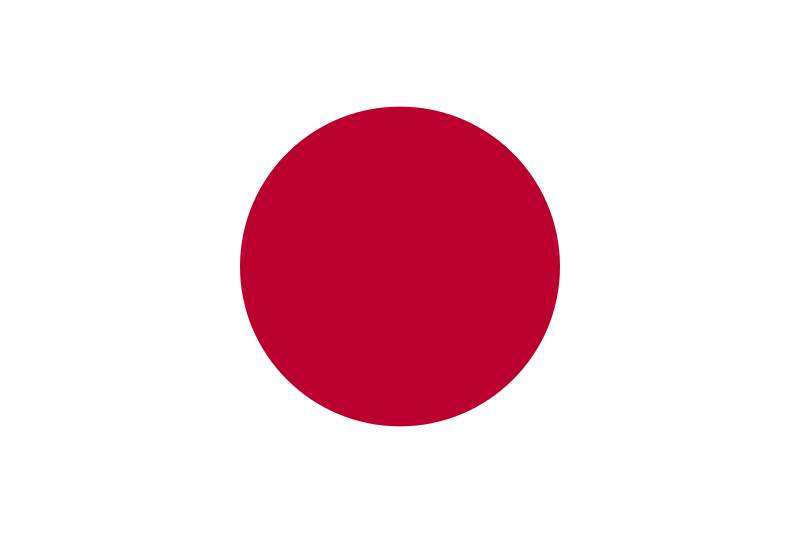 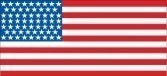 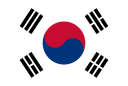 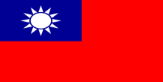